Flat Desert Theme Cartoon PPT Templates
LOREM IPSUM dolor SIT amet consectetuer
BY: XXX
Time:Xxxx
Directory
01
Please enter your title here
CONTENTS
02
Please enter your title here
03
Please enter your title here
04
Please enter your title here
01
Please enter your title here
01
Please enter your title here
Enter your text
Please enter your text here
Enter your text here
Enter your text
Please enter your text here
Enter your text here
Enter your text
Please enter your text here
Enter your text here
2015
2017
2019
2016
2018
Enter your text
Please enter your text here
Enter your text here
Enter your text
Please enter your text here
Enter your text here
[Speaker Notes: The template comes from http://docer.wps.cn]
01
Please enter your title here
Enter text here
Enter text here
Enter text here
Enter text here
Enter text here
Enter text here
Enter text here
Enter text here
5
01
Please enter your title here
Title
40%
Title
50%
Title
80%
Title
20%
Professional Design Minimalist design, The ultimate simple wind trend, universal design, perfect compatibility, to create the most practical, most personalized demonstration program, so that your presentation is Remarkable.
01
Please enter your title here
01
02
Title
Standard Problem
Standard Problem
Professional Design Minimalist design, The ultimate simple wind trend, universal design, Perfect Compatibility.
Professional Design Minimalist design, The ultimate simple wind trend, universal design, Perfect Compatibility.
03
04
Standard Problem
Standard Problem
Professional Design Minimalist design, The ultimate simple wind trend, universal design, Perfect Compatibility.
Professional Design Minimalist design, The ultimate simple wind trend, universal design, Perfect Compatibility.
[Speaker Notes: The template comes from http://docer.wps.cn]
02
Please enter your title here
8
02
Please enter your title here
Advantages include favourable competitive posture, adequate financial resources, good corporate image, product quality, cost advantage, etc.
S
W
Disadvantages include aging of equipment, management confusion, shortage of funds, mismanagement, product backlog, and poor competitiveness.
O
T
Threats include new competitors, increased substitution products, market tightening, changes in industry policies, economic downturn, changes in customer preferences, emergencies, etc.
Opportunities included new products, new markets, new needs, removal of foreign market barriers, and competitor Failures.
02
Please enter your title here
Title
Title
Professional Design Minimalist design, The ultimate simple wind trend, universal design, perfect compatibility, to create the most practical, most personalized demonstration program, so that your presentation is Remarkable.
Professional Design Minimalist design, The ultimate simple wind trend, universal design, perfect compatibility, to create the most practical, most personalized demonstration program, so that your presentation is Remarkable.
Title
Title
Professional Design Minimalist design, The ultimate simple wind trend, universal design, perfect compatibility, to create the most practical, most personalized demonstration program, so that your presentation is Remarkable.
Professional Design Minimalist design, The ultimate simple wind trend, universal design, perfect compatibility, to create the most practical, most personalized demonstration program, so that your presentation is Remarkable.
02
Please enter your title here
Click Add Title
Click Add Title
Click Add Title
Click Add Title
Click Add Title
Professional Design Minimalist design, The ultimate simple wind trend, universal design, perfect compatibility, to create the most practical, most personalized demonstration program, so that your presentation is Remarkable.
02
Please enter your title here
90%
Professional Design Minimalist design, The ultimate simple wind trend, universal design, perfect compatibility, to create the most practical, most personalized demonstration program, so that your presentation is Remarkable. Professional Design Minimalist design, The ultimate simple wind trend, universal design, perfect compatibility, to create the most practical, most personalized demonstration program, so that your presentation is Remarkable.
69%
49%
30%
16%
03
Please enter your title here
03
Please enter your title here
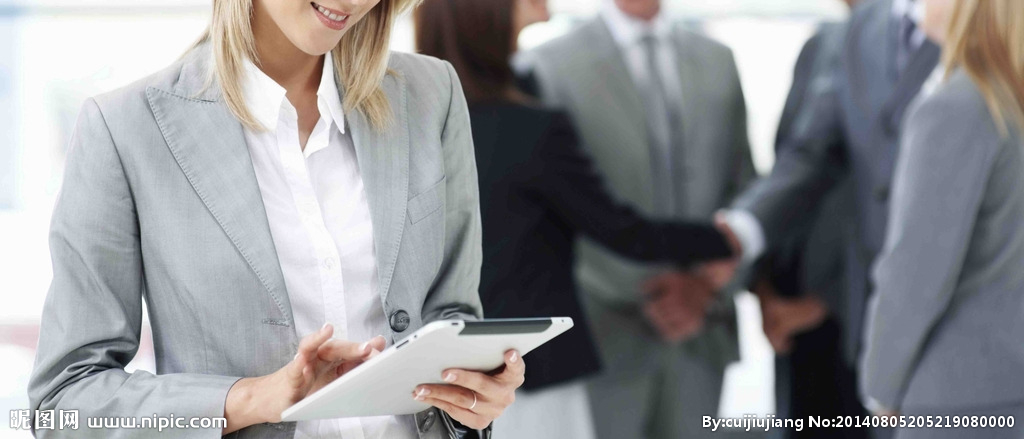 Click here to add a title
Click here to add a title
Professional Design Minimalist design, The ultimate simple wind trend, universal design,
Professional Design Minimalist design, The ultimate simple wind trend, universal design,
Click here to add a title
Professional Design Minimalist design, The ultimate simple wind trend, universal design, perfect compatibility, to create the most practical, most personalized demonstration program, so that your presentation is Remarkable. Professional Design Minimalist design, The ultimate simple wind trend, universal design, perfect compatibility, to create the most practical, most personalized demonstration program, so that your presentation is Remarkable. Professional Design Minimalist design, The ultimate simple wind trend, universal design, perfect compatibility, to create the most practical, most personalized demonstration program, so that your presentation is Remarkable.
03
Please enter your title here
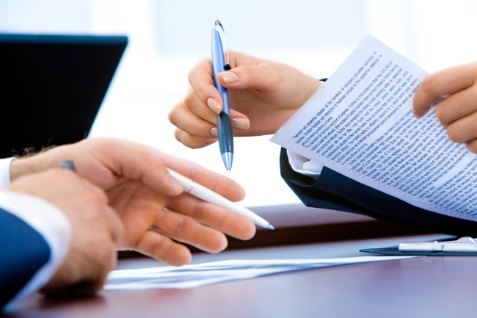 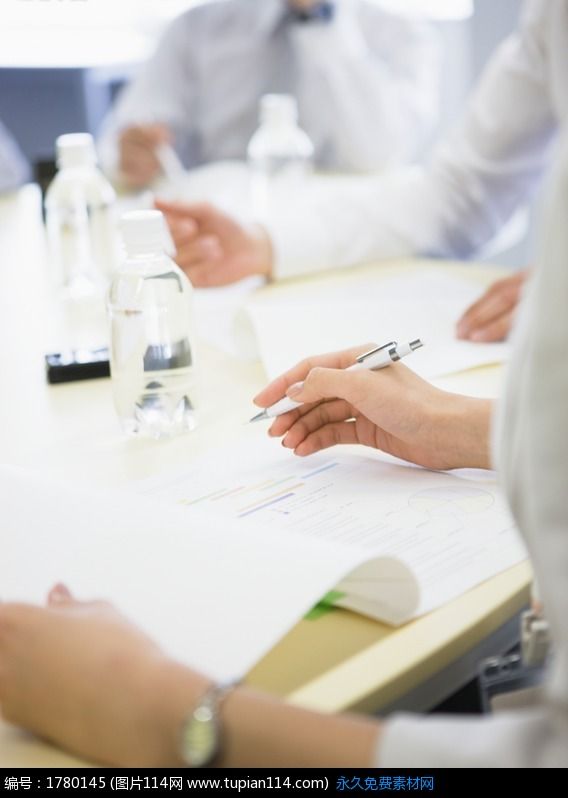 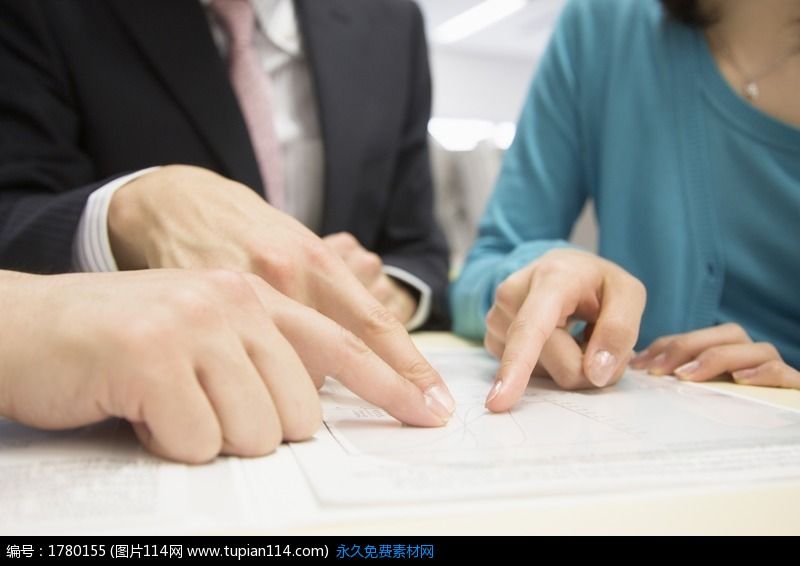 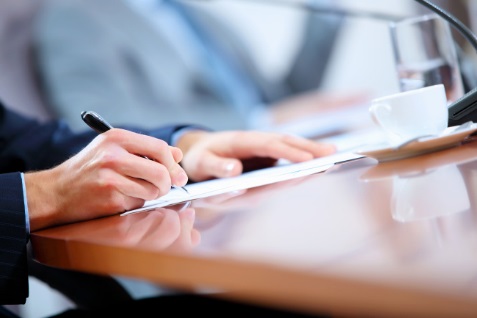 2012
2013
2014
2015
Click Add Title
Click Add Title
Click Add Title
Click Add Title
Professional Design Minimalist design, The ultimate simple wind trend, universal design, perfect compatibility, to create the most practical, most personalized demonstration program, so that your presentation is Remarkable.
Professional Design Minimalist design, The ultimate simple wind trend, universal design, perfect compatibility, to create the most practical, most personalized demonstration program, so that your presentation is Remarkable.
Professional Design Minimalist design, The ultimate simple wind trend, universal design, perfect compatibility, to create the most practical, most personalized demonstration program, so that your presentation is Remarkable.
Professional Design Minimalist design, The ultimate simple wind trend, universal design, perfect compatibility, to create the most practical, most personalized demonstration program, so that your presentation is Remarkable.
03
Please enter your title here
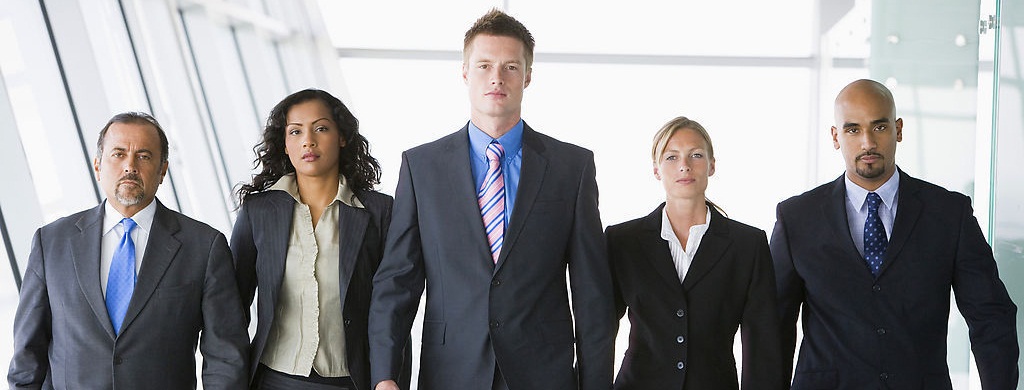 Click Add Title
Professional Design Minimalist design, The ultimate simple wind trend, universal design, perfect compatibility, to create the most practical, most personalized demonstration program, so that your presentation is Remarkable. Professional Design Minimalist design.
03
Please enter your title here
Please enter your title here
Professional Design Minimalist design, The ultimate simple wind trend, universal design, perfect compatibility, to create the most practical, most personalized demonstration program, so that your presentation is Remarkable.
Add title
Add title
Add title
04
Please enter your title here
04
Please enter your title here
Professional Design Minimalist design, The ultimate simple wind trend, universal design, perfect compatibility, to create the most practical, most personalized demonstration program, so that your presentation is Remarkable.
Add title
40%
Add title
Professional Design Minimalist design, The ultimate simple wind trend, universal design, perfect compatibility, to create the most practical, most personalized demonstration program, so that your presentation is Remarkable.
60%
04
Please enter your title here
Click Add Title
Click Add Title
Click Add Title
Click Add Title
Please enter your title here
Professional Design Minimalist design, The ultimate simple wind trend, universal design, perfect compatibility, to create the most practical, most personalized demonstration program, so that your presentation is Remarkable. Professional Design Minimalist design
04
Please enter your title here
Click here to add a title
Professional Design Minimalist design, The ultimate simple wind trend, universal design, perfect compatibility, to create the most practical, most personalized demonstration program, so that your presentation is Remarkable. Professional Design Minimalist design, The ultimate simple wind trend, universal design, perfect compatibility, to create the most practical, most personalized demonstration program, so that your presentation is Remarkable.
04
Please enter your title here
Add to
Title
Title
Add to
Title
Add to
Title
Add title
Click here to add a title
Professional Design Minimalist design, The ultimate simple wind trend, universal design, perfect compatibility, to create the most practical, most personalized demonstration program, so that your presentation is Remarkable.
Thanks for Watching.
THANK for watching
Design specifications
Title Font: Microsoft Ya Black
Body font: Arial (body)
r:253
g:198
B:2
r:99
g:188
b:158
r:175
g:209
B:9
r:240
g:140
B:6
R:60
g:114
b:164
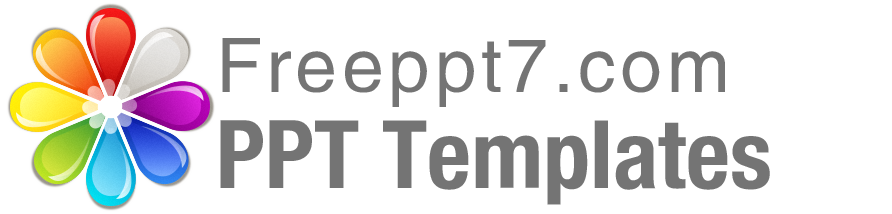 Best PPT templates for free download
https://www.freeppt7.com